Development of Future Forward Calorimeter forCLAS12
6/16/22 Alec Peck
6/16/2022
1
Hall B & the CLAS
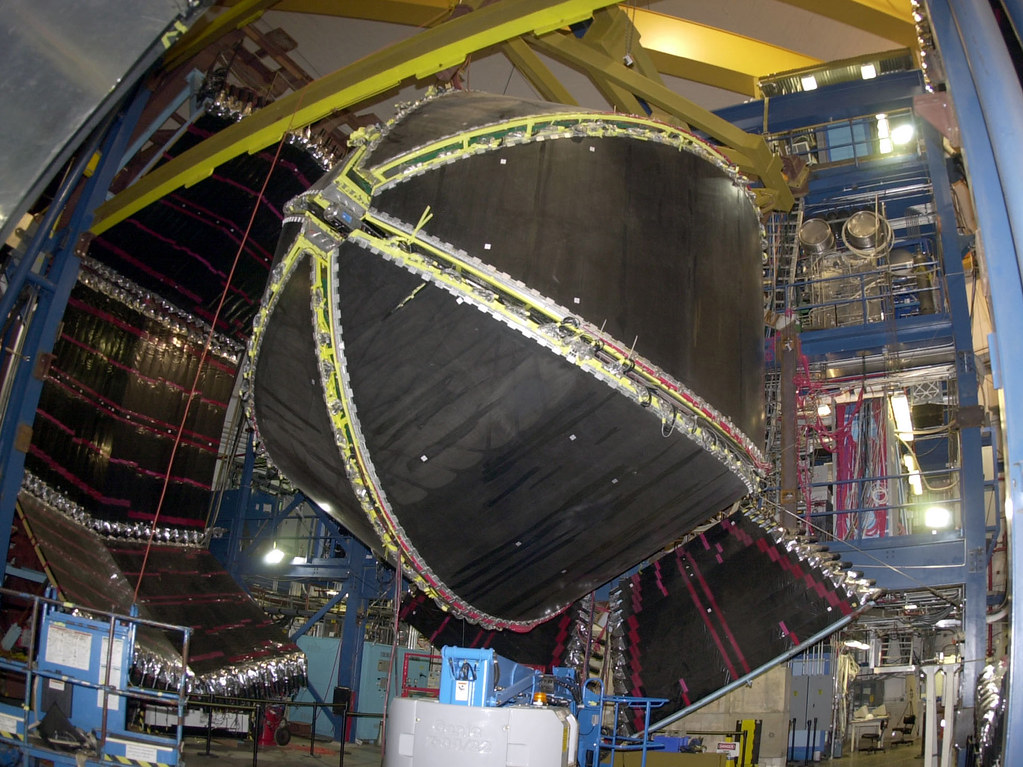 Purpose: 3D tomography, form factors, TDPs, GPDs
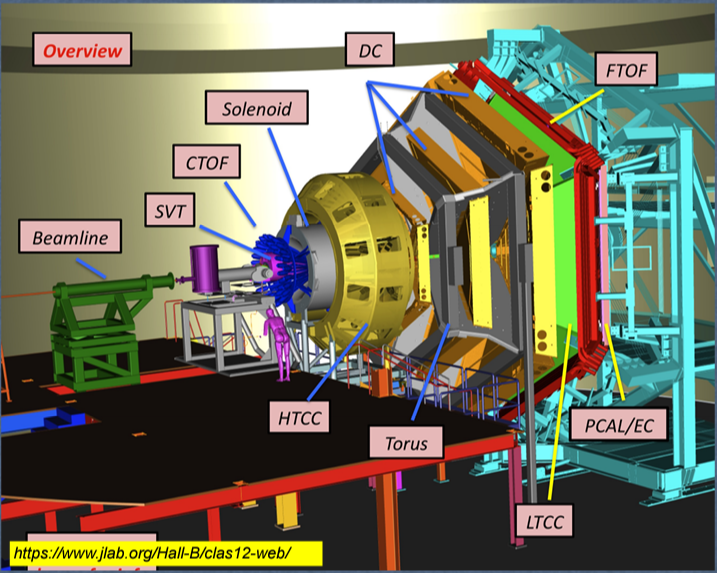 Pre-shower, Electromagnetic, and forward tagger Calorimeters
Central barrel: neutron detector
6/16/2022
2
Minimum Ionizing Particle (MIP) Calorimetry
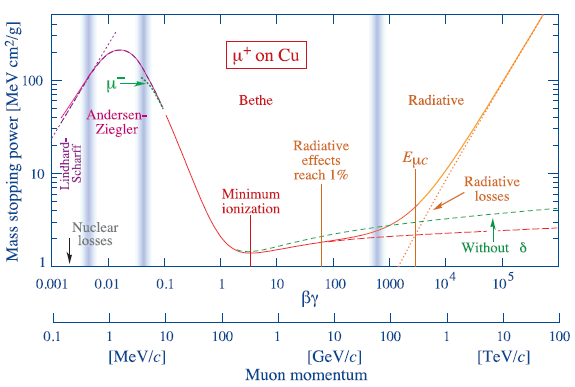 Energy loss in matter: Bethe-Bloch formula, radiative corrections

Large kinematic range of minimal Ionization
6/16/2022
3
Minimum Ionizing Particle (MIP) Calorimetry
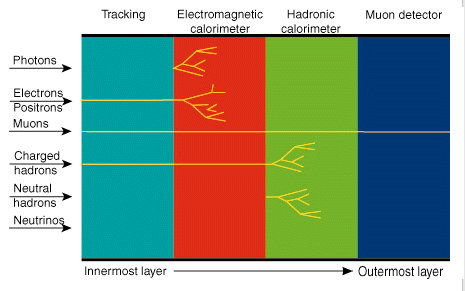 Energy loss in matter: Bethe-Bloch formula, radiative corrections

Large kinematic range of minimum Ionization

Muons, other neutral hadrons
6/16/2022
4
MIP Calorimeter at the CLAS
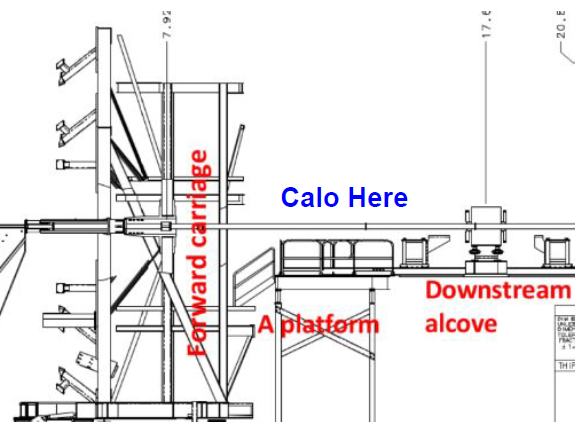 6/16/2022
5
Neutron Detection
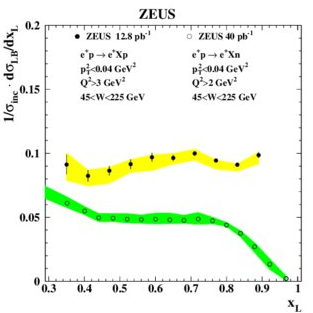 High-x neutron emission

SRC pair detection

Hadronization model dependence

Leading Neutron production, neutron spin asymmetries, isospin asymmetries
6/16/2022
6
Muon Detection
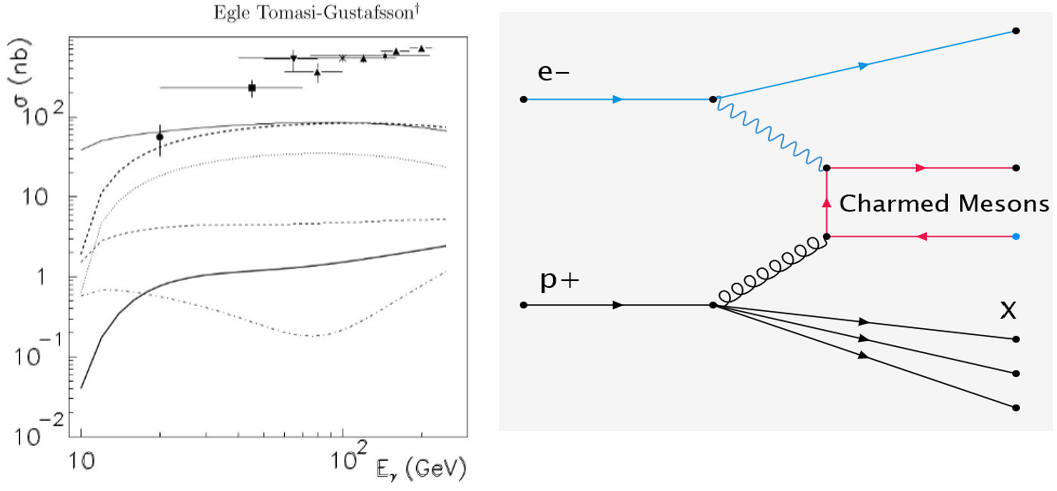 Muon tagging in open charm production
Sensitive to GPDs
Cross sections poorly constrained at low energy
Relatively high decay to muons
Decay				BR
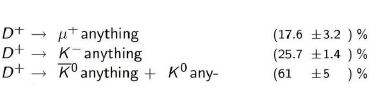 6/16/2022
7
MIP Calorimeter Design
Array of scintillating material
Fast, high gain readout electronics
Signal amplitude, timing correlate to energy deposition and location

Based on previous designs used for muon tomography, muon telescopes
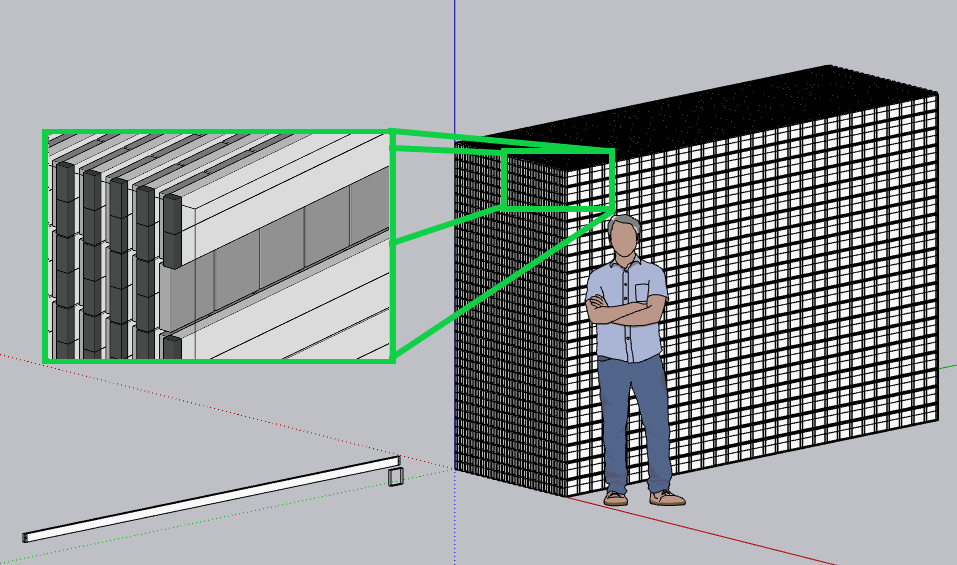 6/16/2022
8
MIP Calorimeter Design
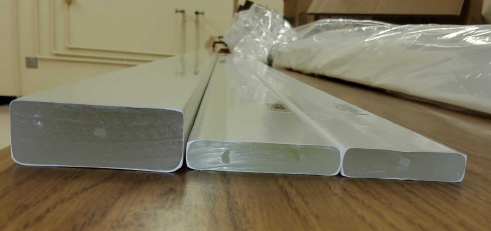 Diphenyloxazole (PPO) doped plastic scintillator
Wavelength shifting fiber
Silicon Photomultiplier (SiPM), “multi-pixel photon counter”
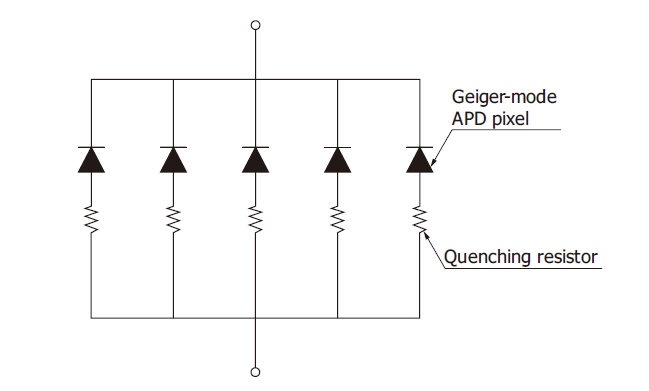 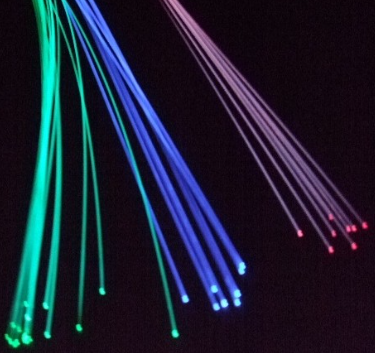 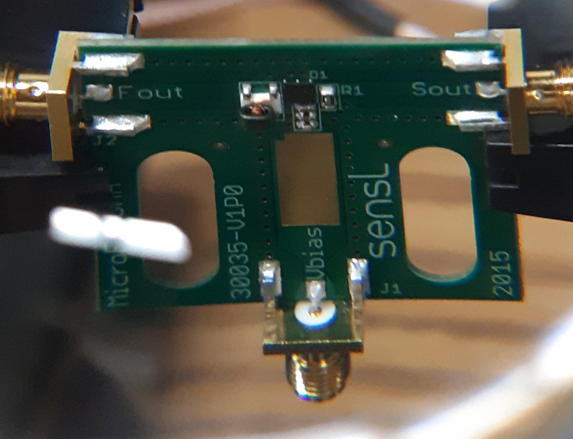 6/16/2022
9
Implementation at the CLAS
Placement behind EM cal.
Relatively inexpensive, ~$0.5M
Plastic: ~$10/bar
Electronics: ~$100/channel
Operationally simple: readout alternative to PMTs
LOI within next year
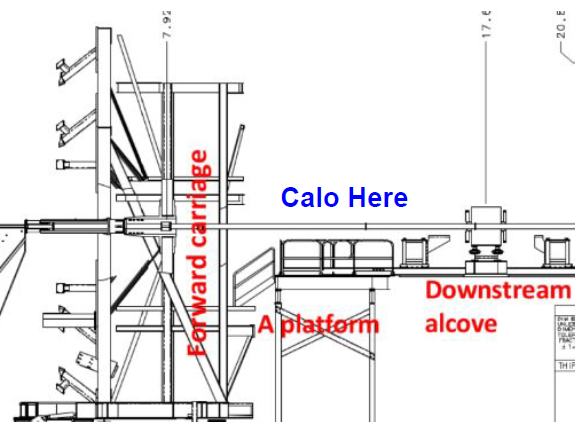 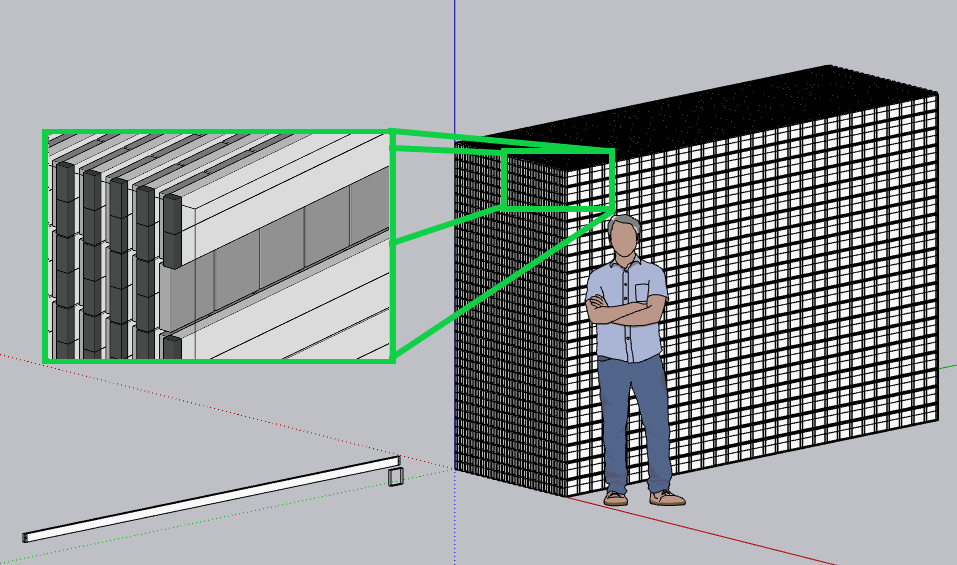 6/16/2022
10
Benchtop Prototype
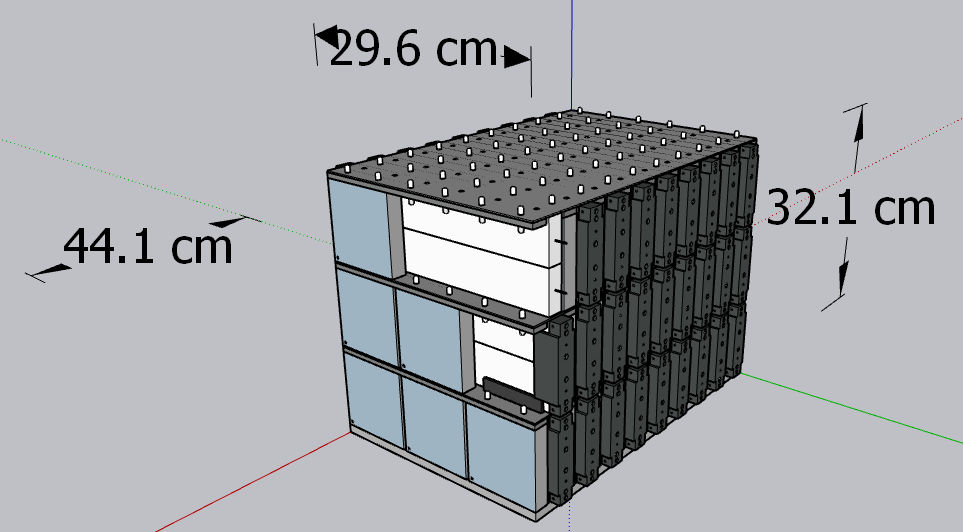 Test unit comprised of single, scintillating bar and small scintillating tiles for triggering
MIP passes through bar
Bar scintillates in UV
Photons captured, wavelength shifted in fiber
Photons activate discrete pixels in SiPM
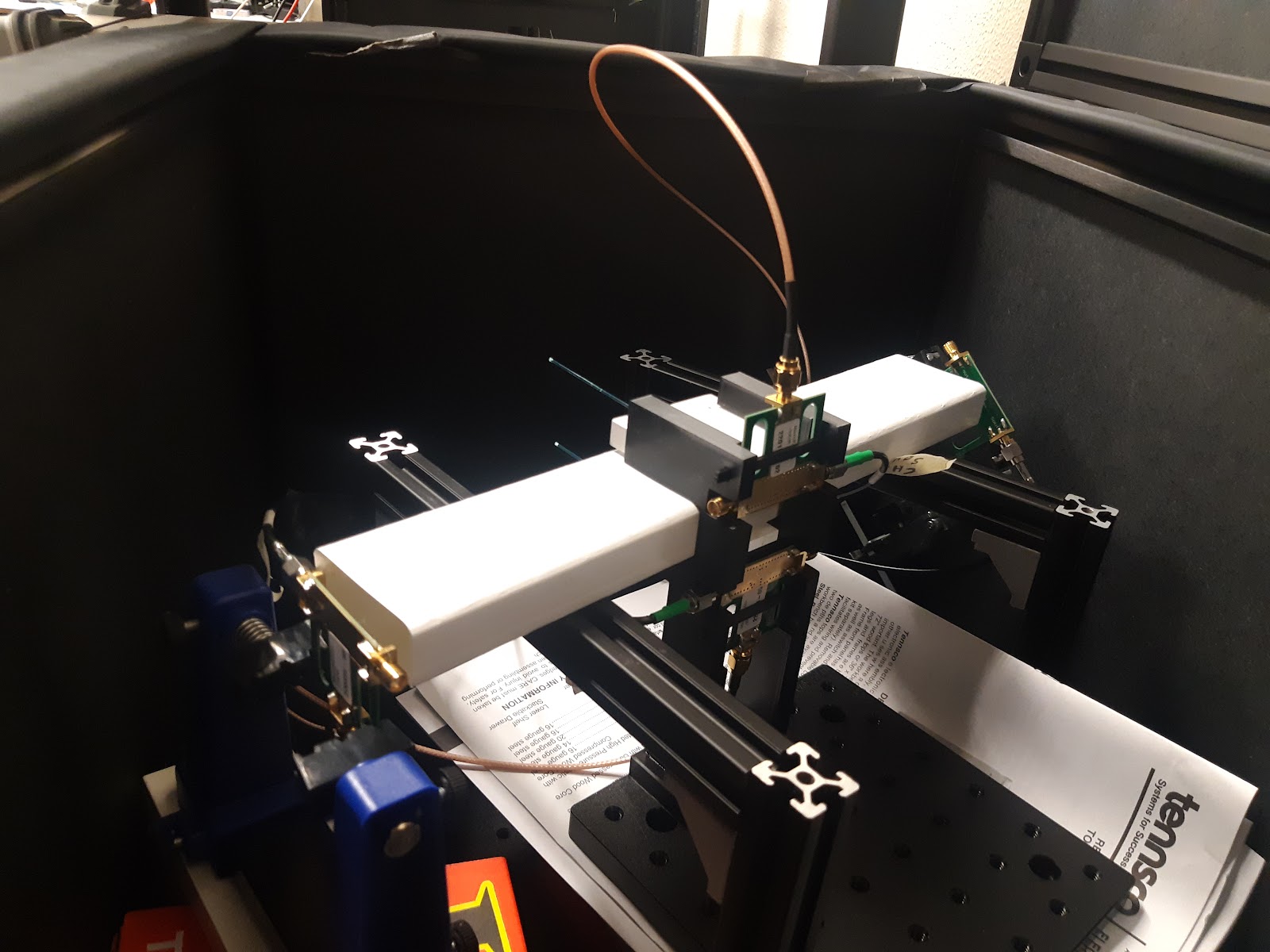 MIP
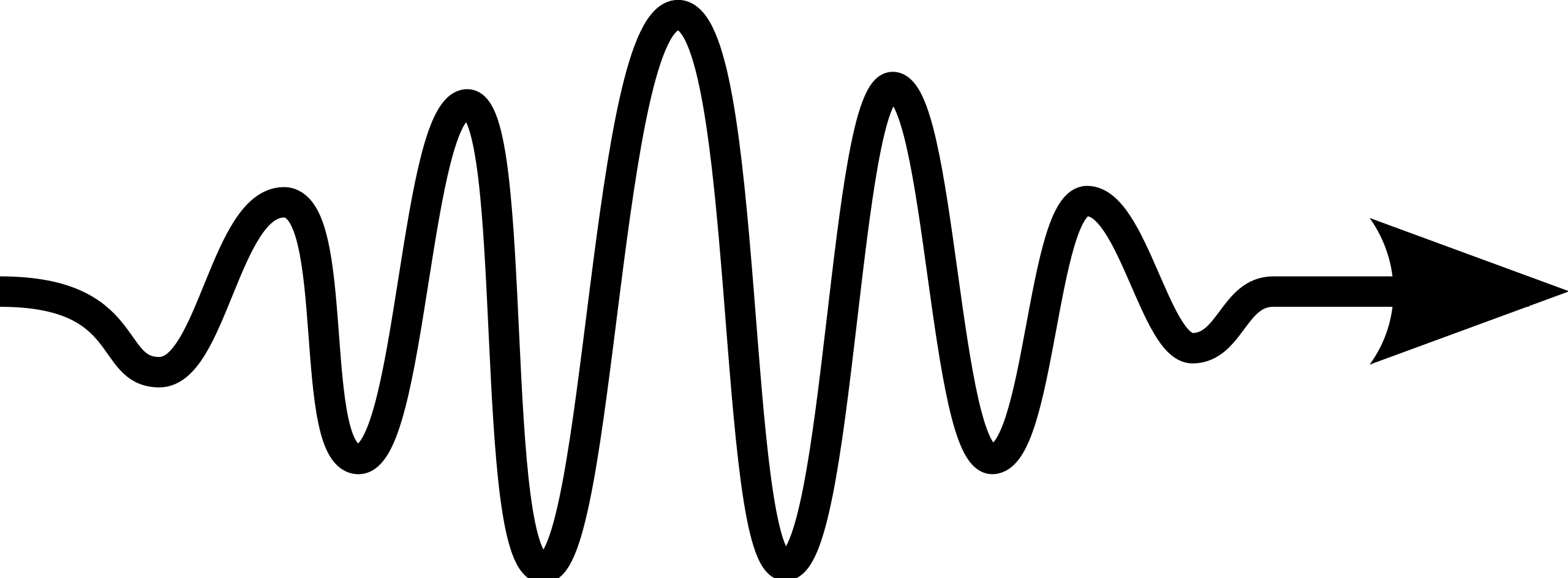 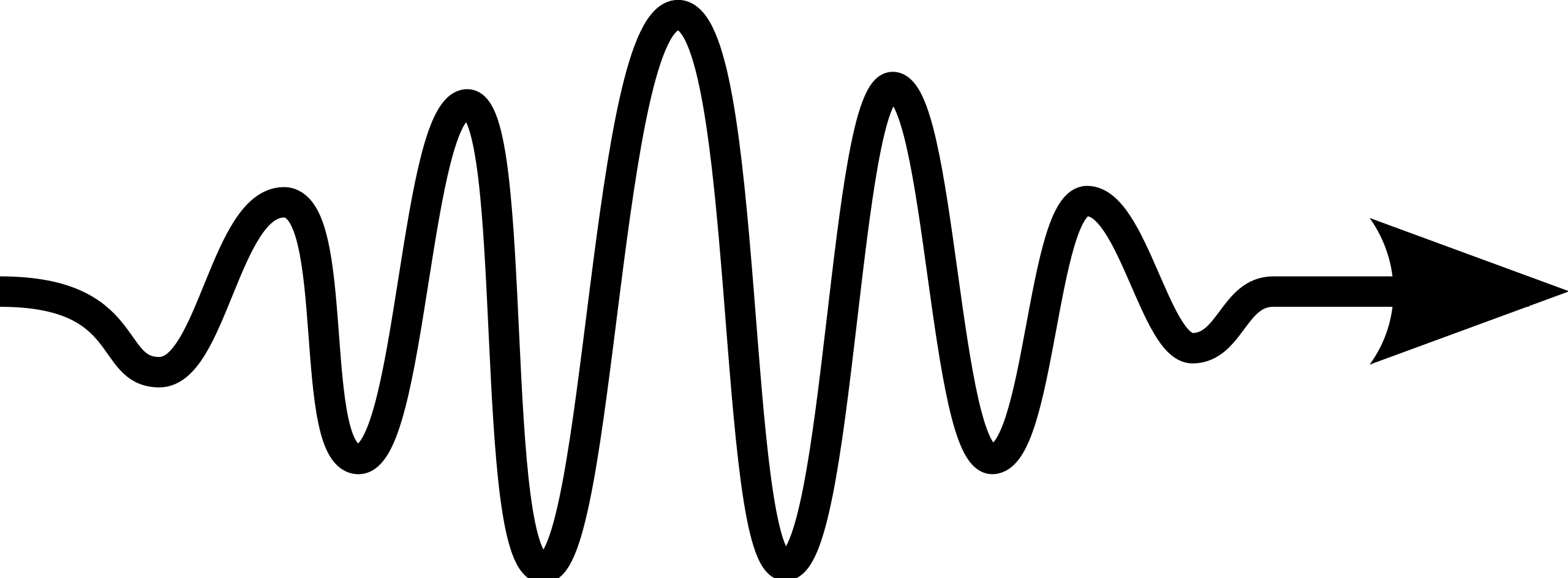 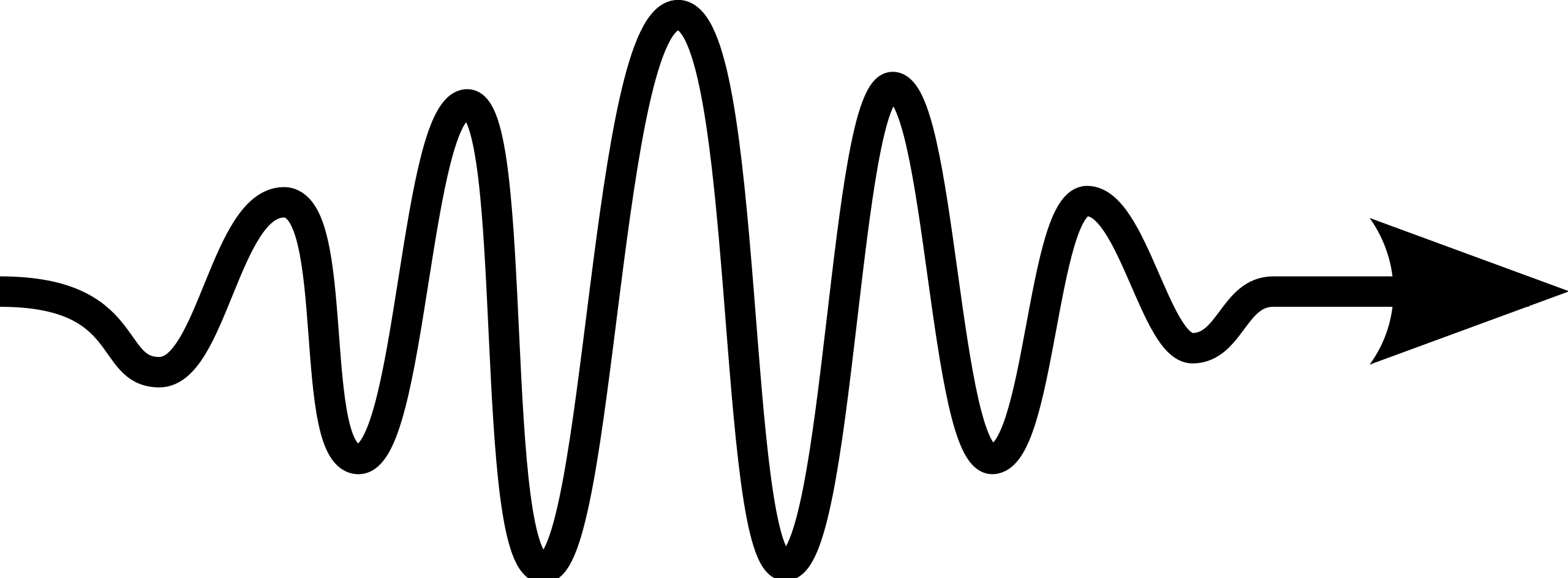 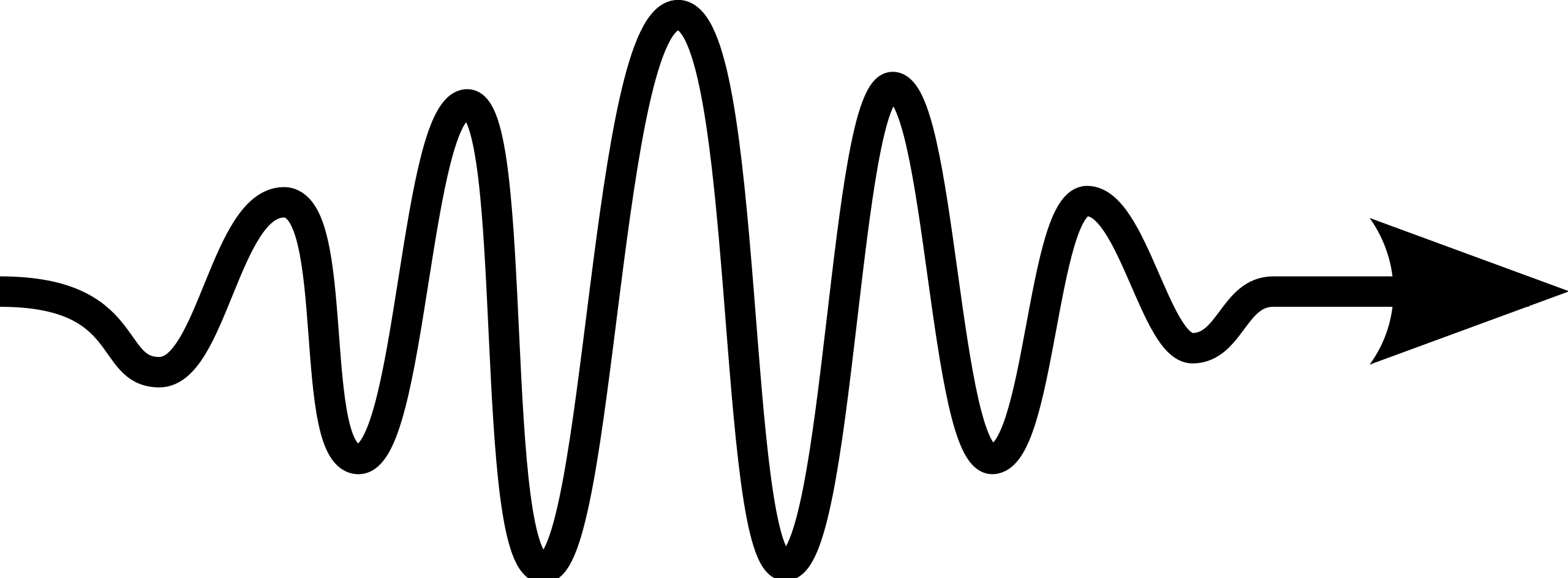 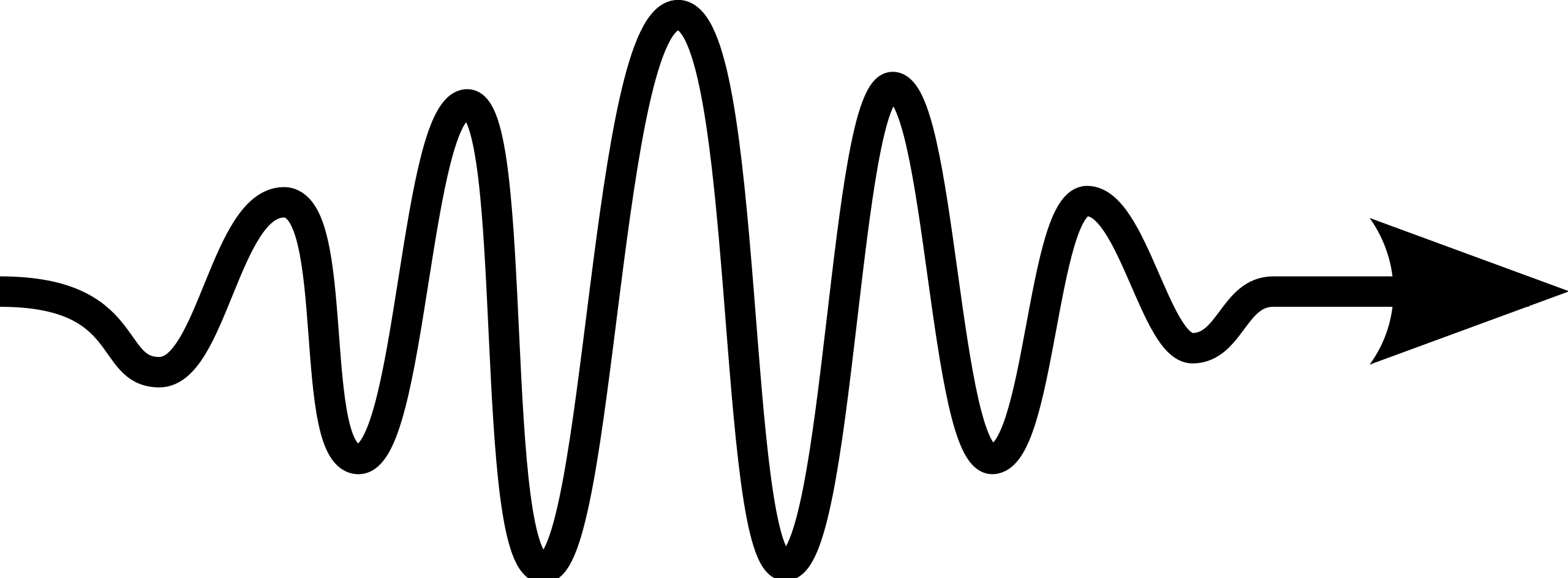 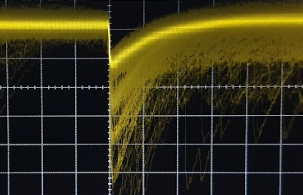 6/16/2022
11
Benchtop Prototype
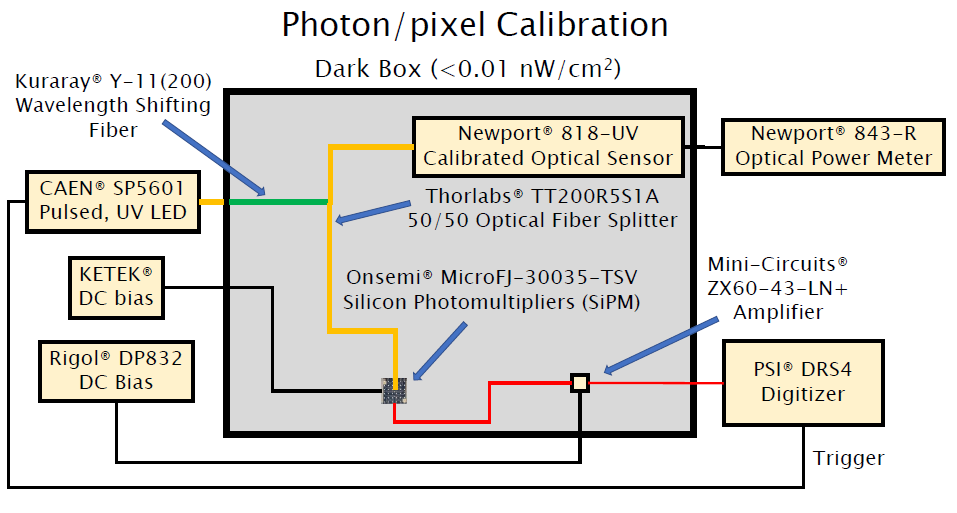 LED simulates UV signal from MIP
Calibrated photodiode determines photon flux
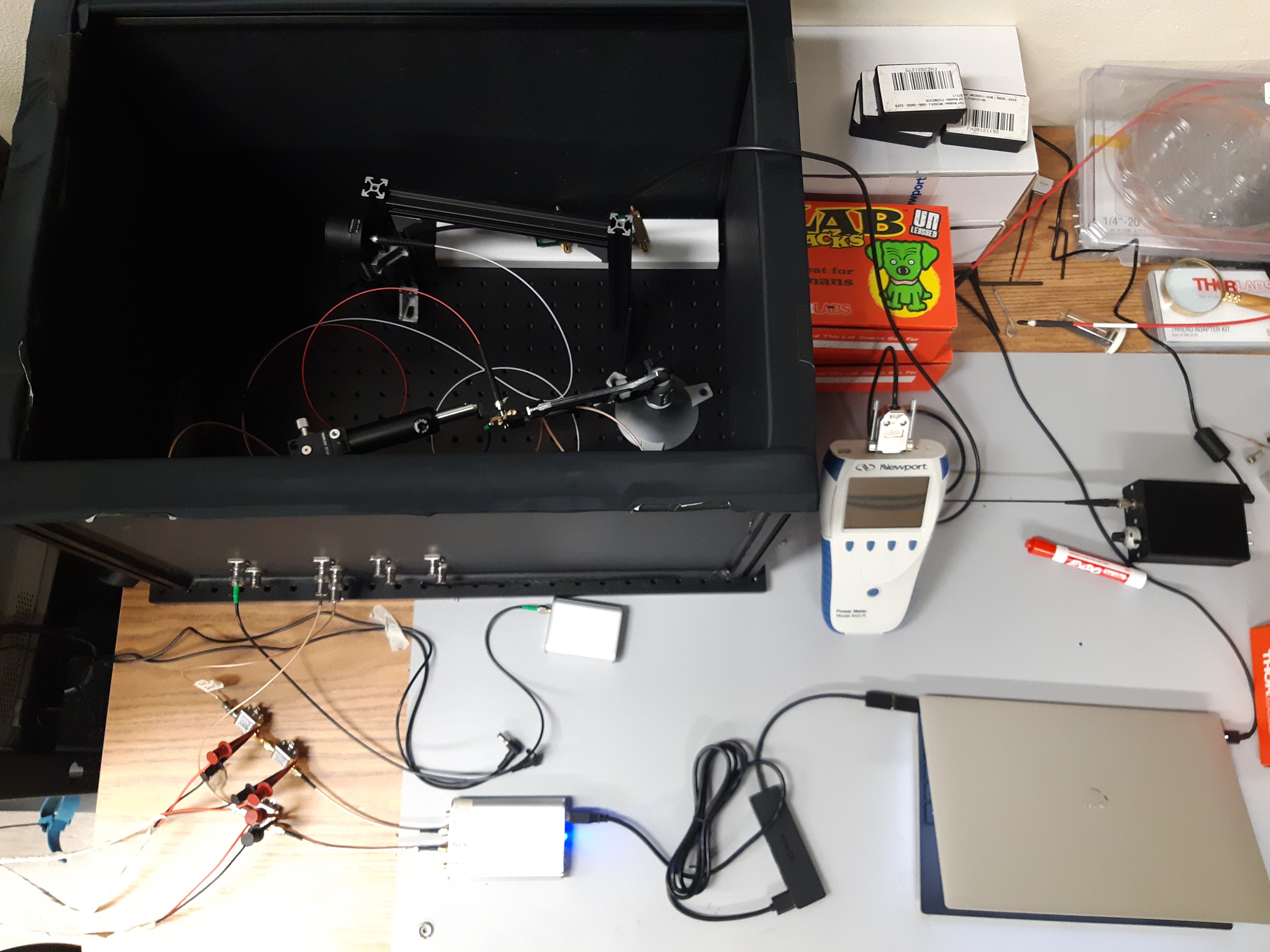 6/16/2022
12
Benchtop Prototype
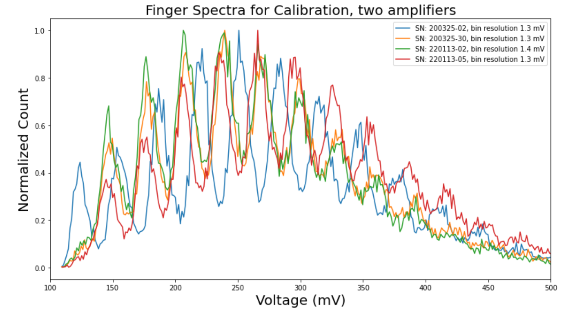 SiPM pulse amplitudes produce “Finger spectrum”
After calibration, ADC voltage converts to photon flux
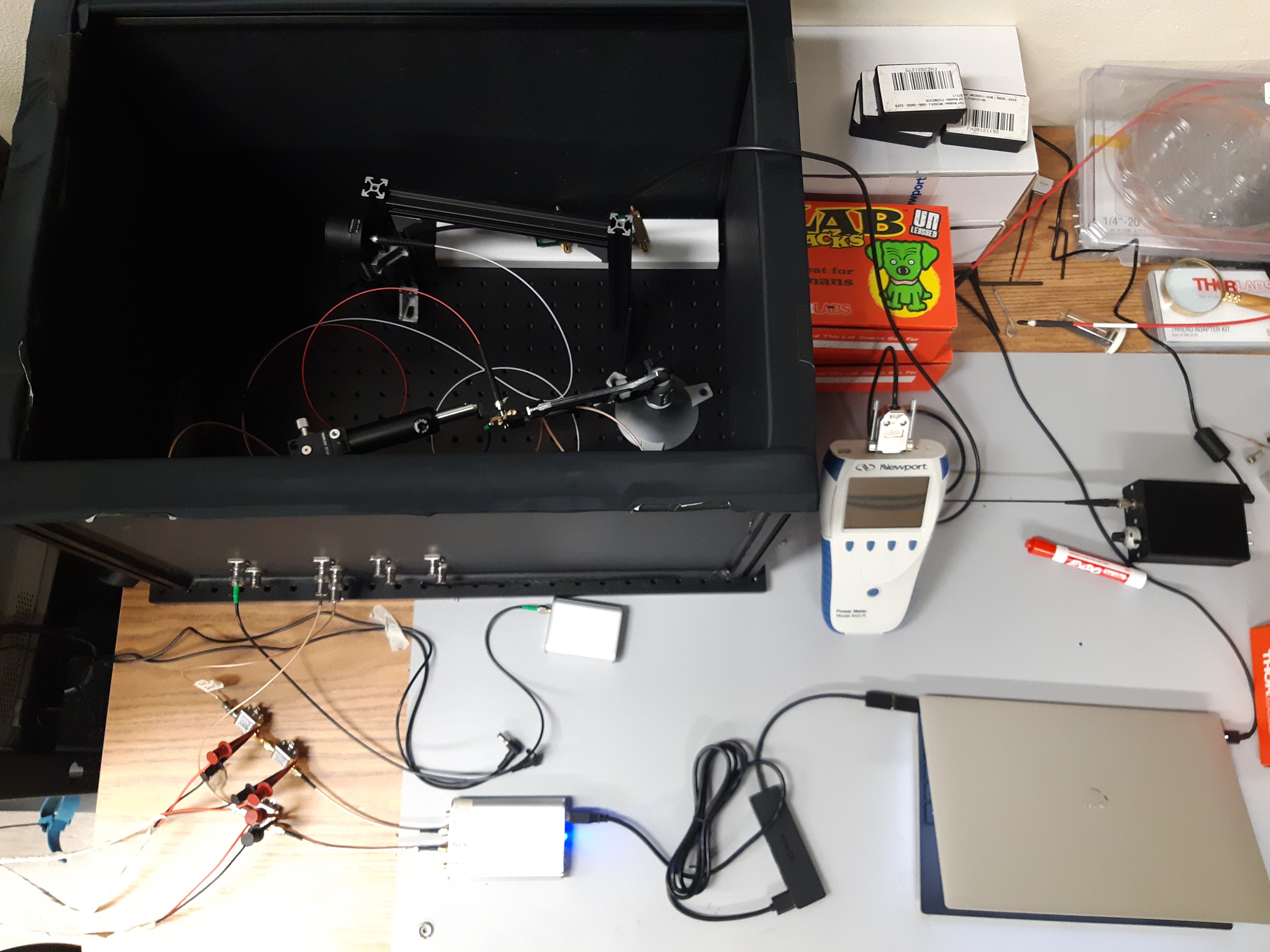 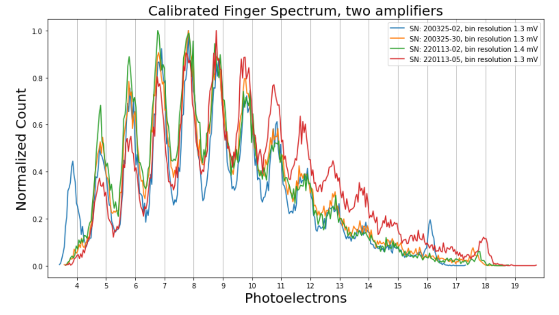 6/16/2022
13
GEant4 Monte Carlo (GEMC) simulations
Simulate expected performance; energy resolution, spatial resolution
Good responsivity to incident muons
Known radiation source can be used to calibrate simulated SiPM response
6/16/2022
14
Cosmic Ray Test
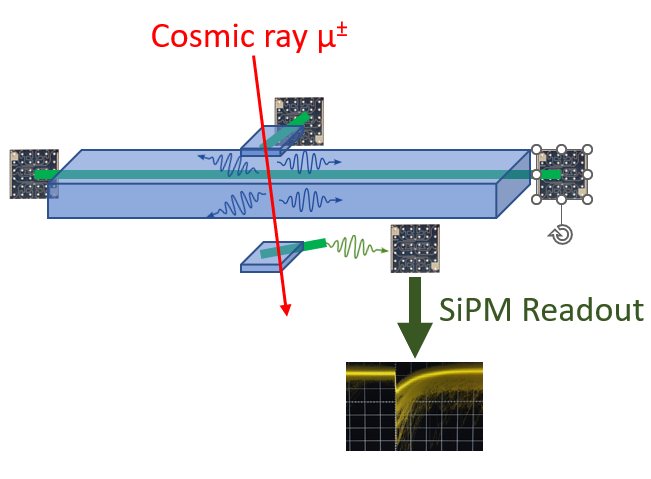 We can test cosmic ray muons for free!
Trigger by coincident detection at small tile above and below
Signal collected from both ends of the bar
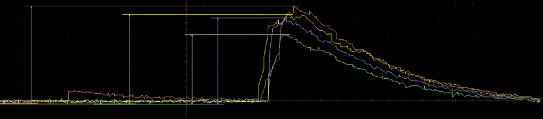 6/16/2022
15
Cosmic Ray Test
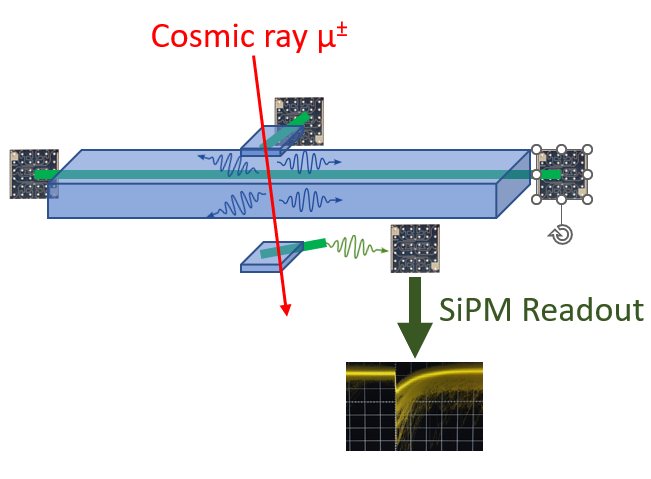 Pulse amplitude spectrum is a Landau distribution – what we expect for cosmic rays!
~87% trigger efficiency
Good correlation between ends of the bar
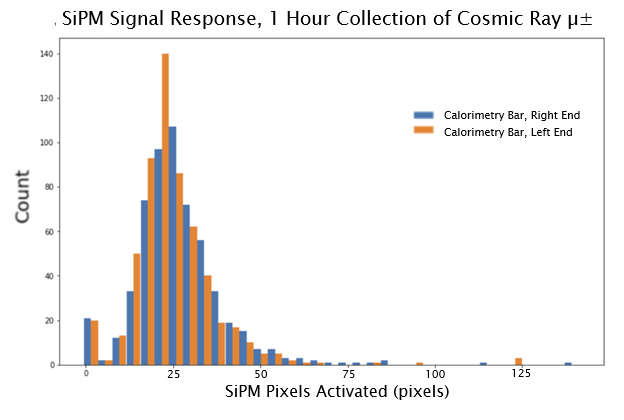 6/16/2022
16
Next Steps
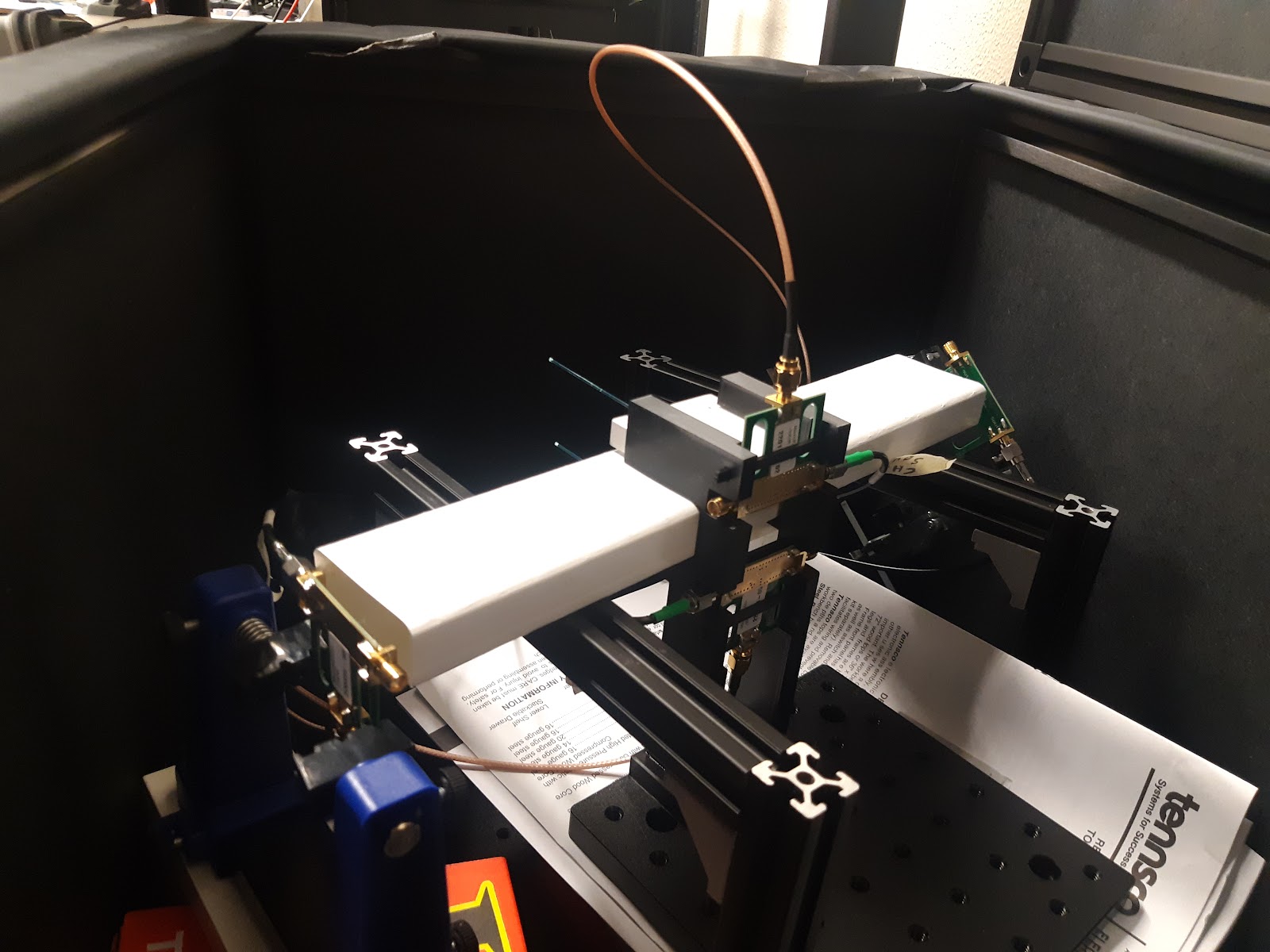 MIP
Characterize responsivity of scintillating bars
Complete GEMC simulations of SiPM response
Scale benchtop model (and electronics) to full size
Propose!
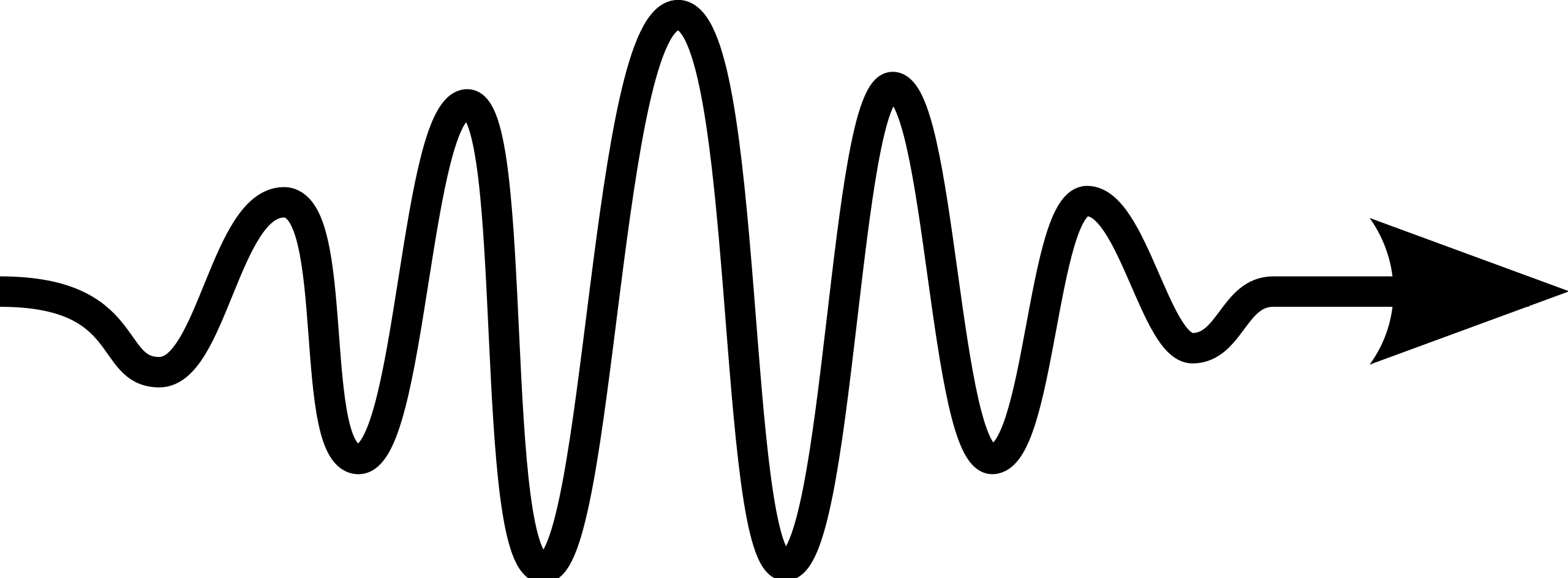 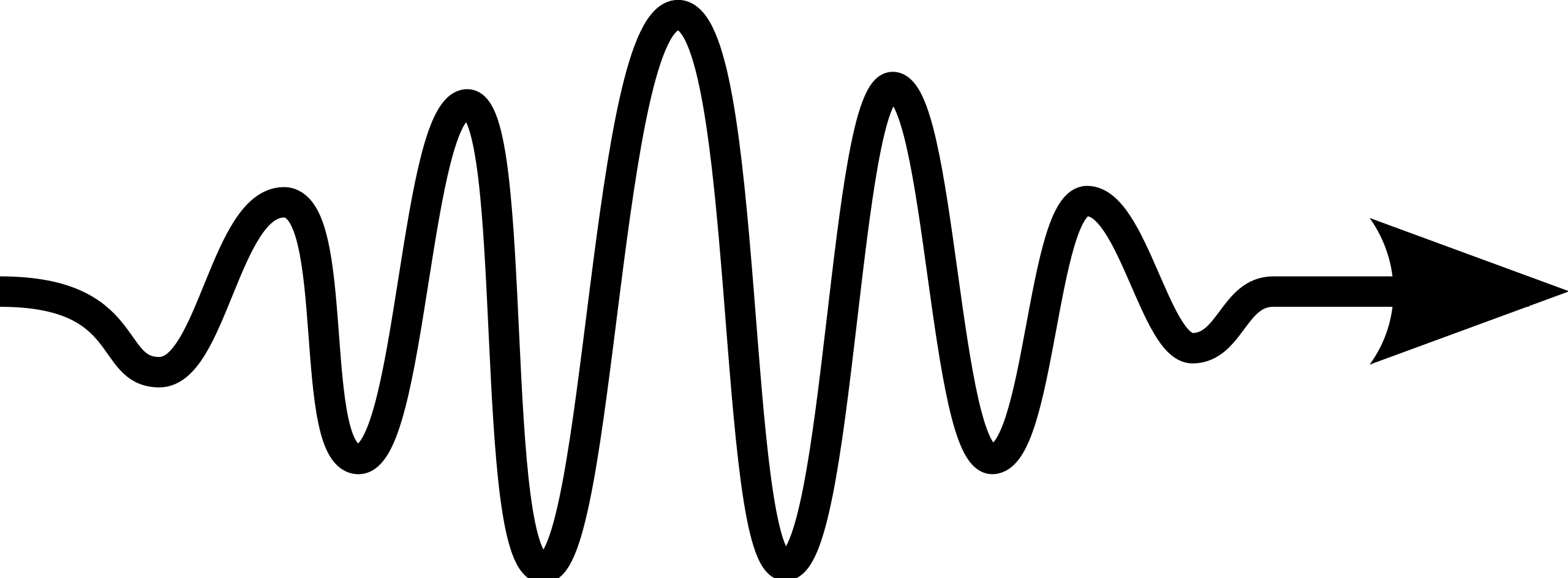 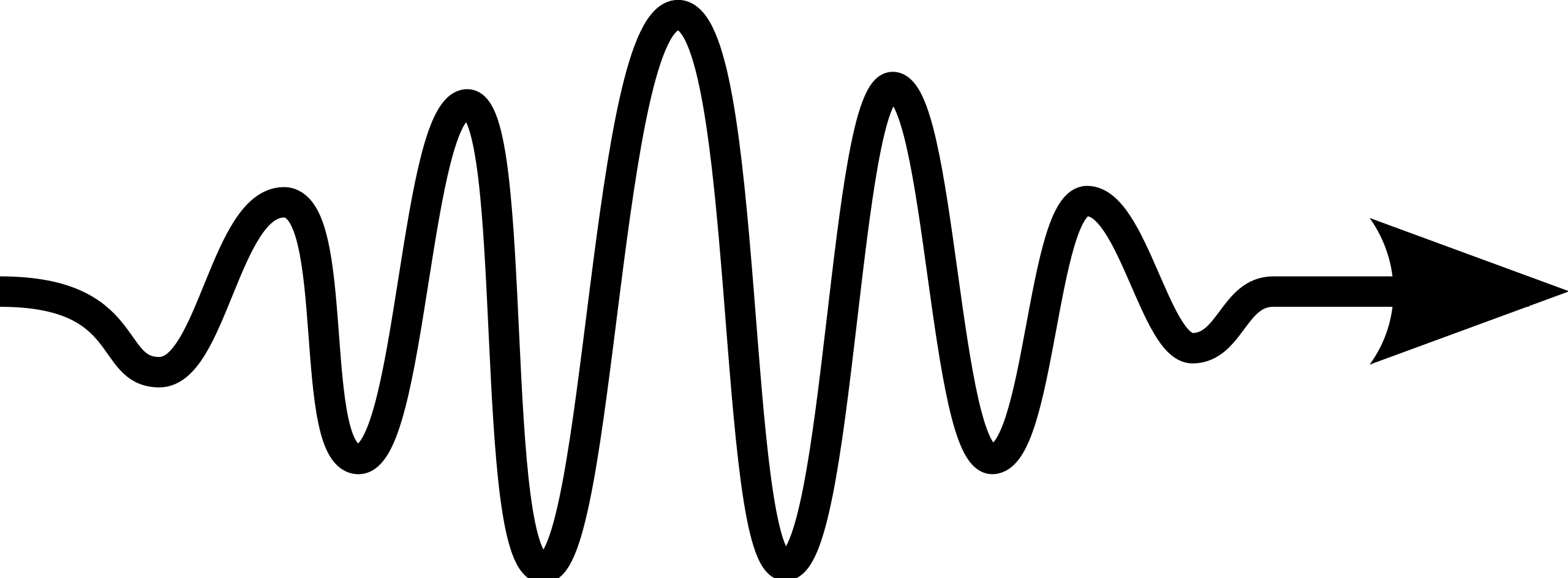 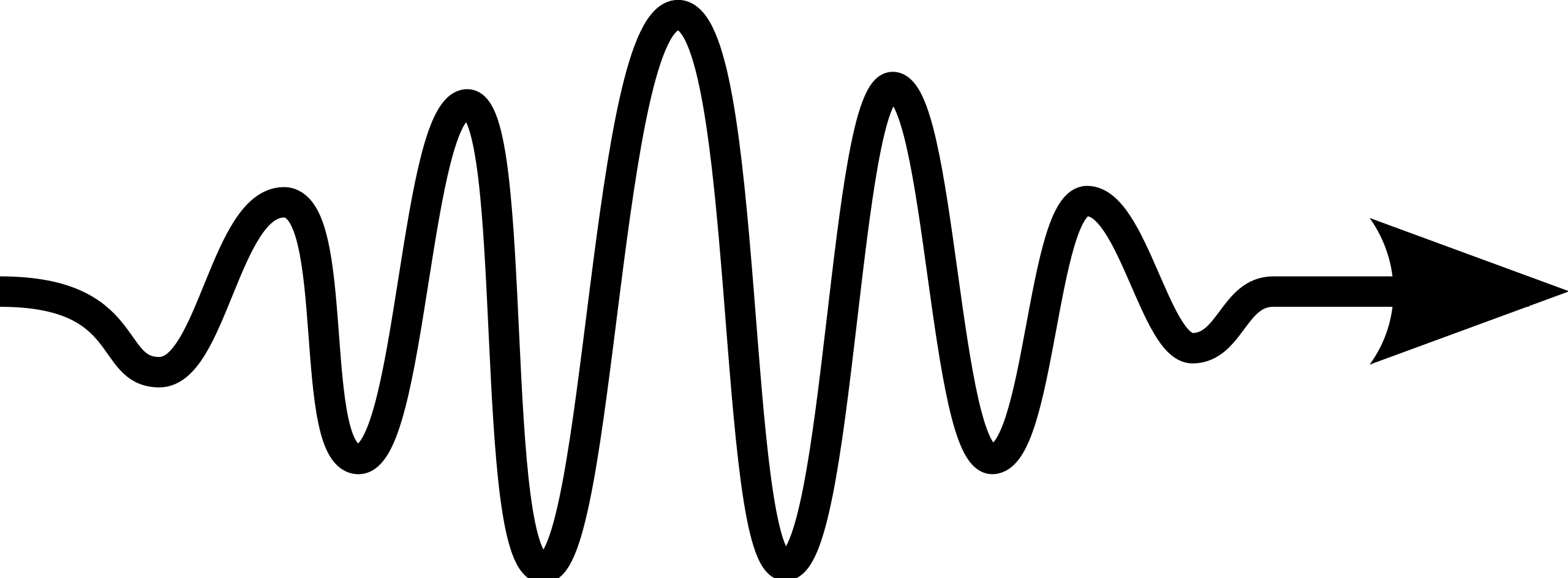 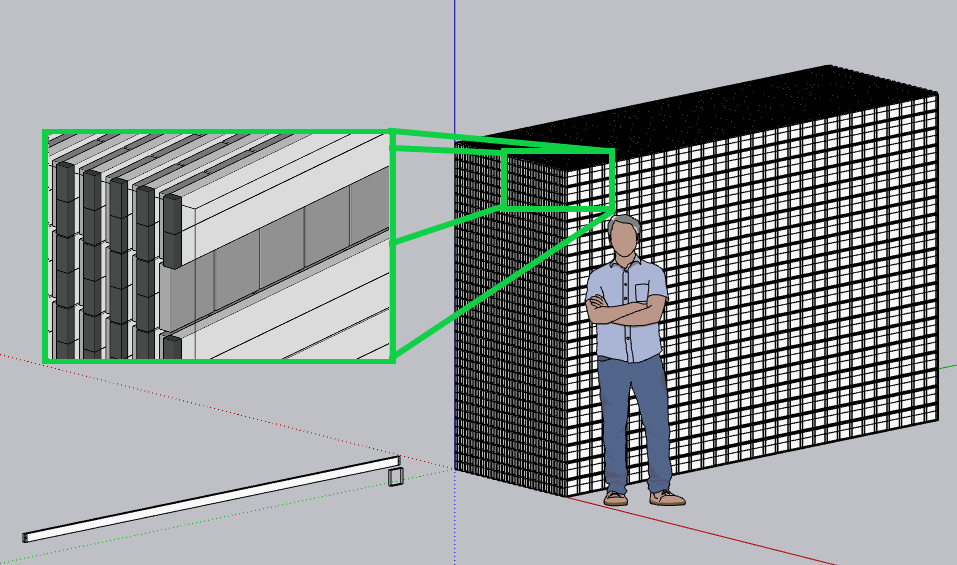 6/16/2022
17
References
M. Battaglieri, “Present and future of JLab CLAS12 physics program” (2020)
A. Buniatyan, “Leading Hadron Production at HERA” , EPJ Web of Conferences (2013)
M. Arratia “About a forward “KLM” calorimeter for CLAS12”, (2022)
PDG Reviews “33. Passage of Particles Through Matter” (2018)

Image Sources
Jefferson Lab, https://www.jlab.org/physics/hall-b/clas12
Kuraray, http://kuraraypsf.jp/

Thank you to the Department of Energy for funding this research!
6/16/2022
18
KL Detection
Neutral kaon decay channels in vector mesons

KL decay length typically 10-100m

Investigate CP violation
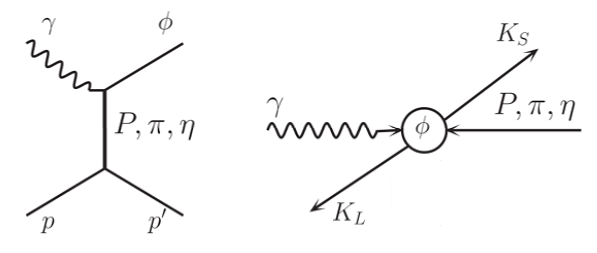 6/16/2022
19
SiPM Signal Calibration
Pixel count determined from low-intensity “finger spectrum”
Gaussian noise floor and ~sinusoidal fingers separated by Fourier Transform
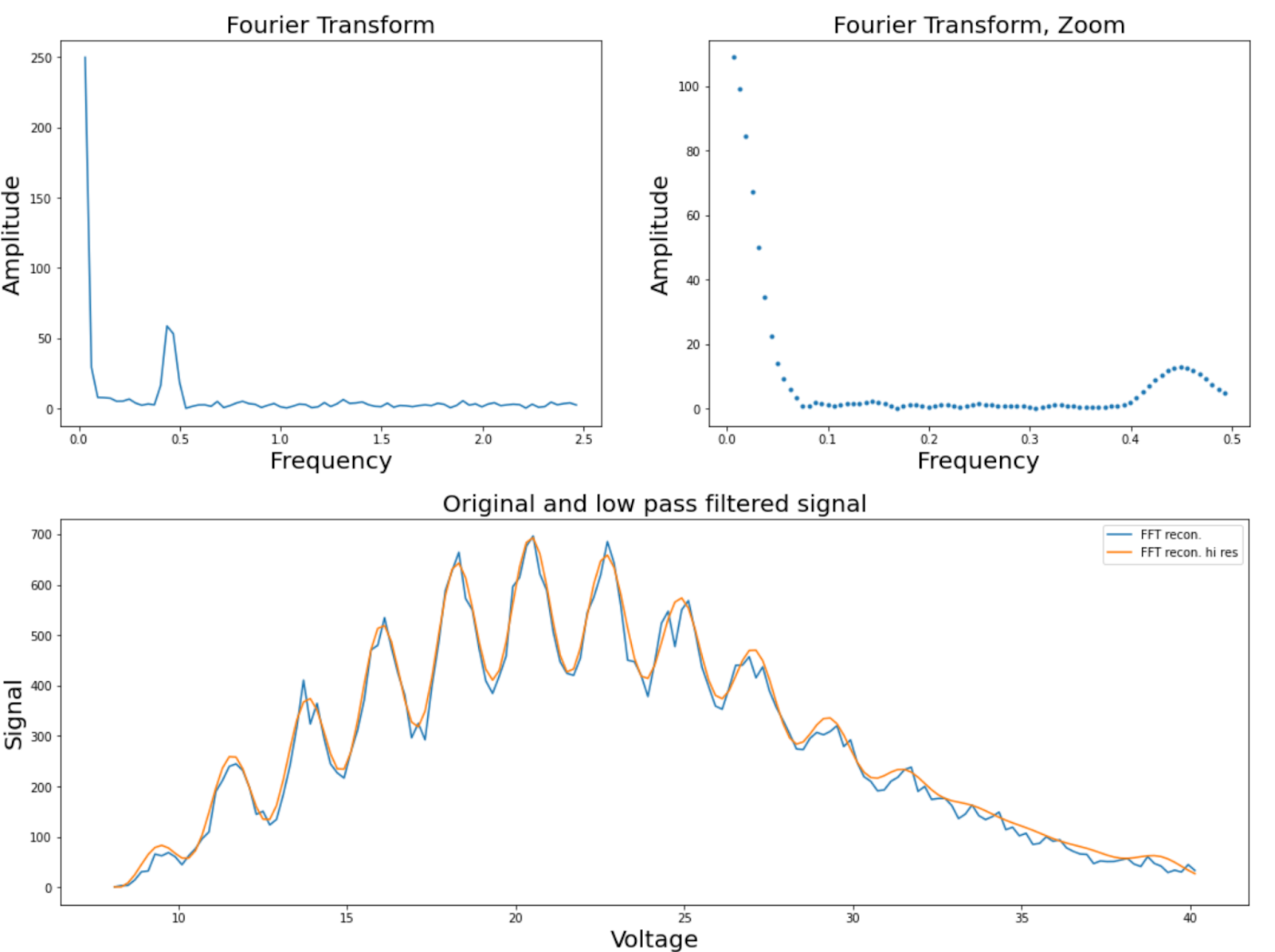 100 ns
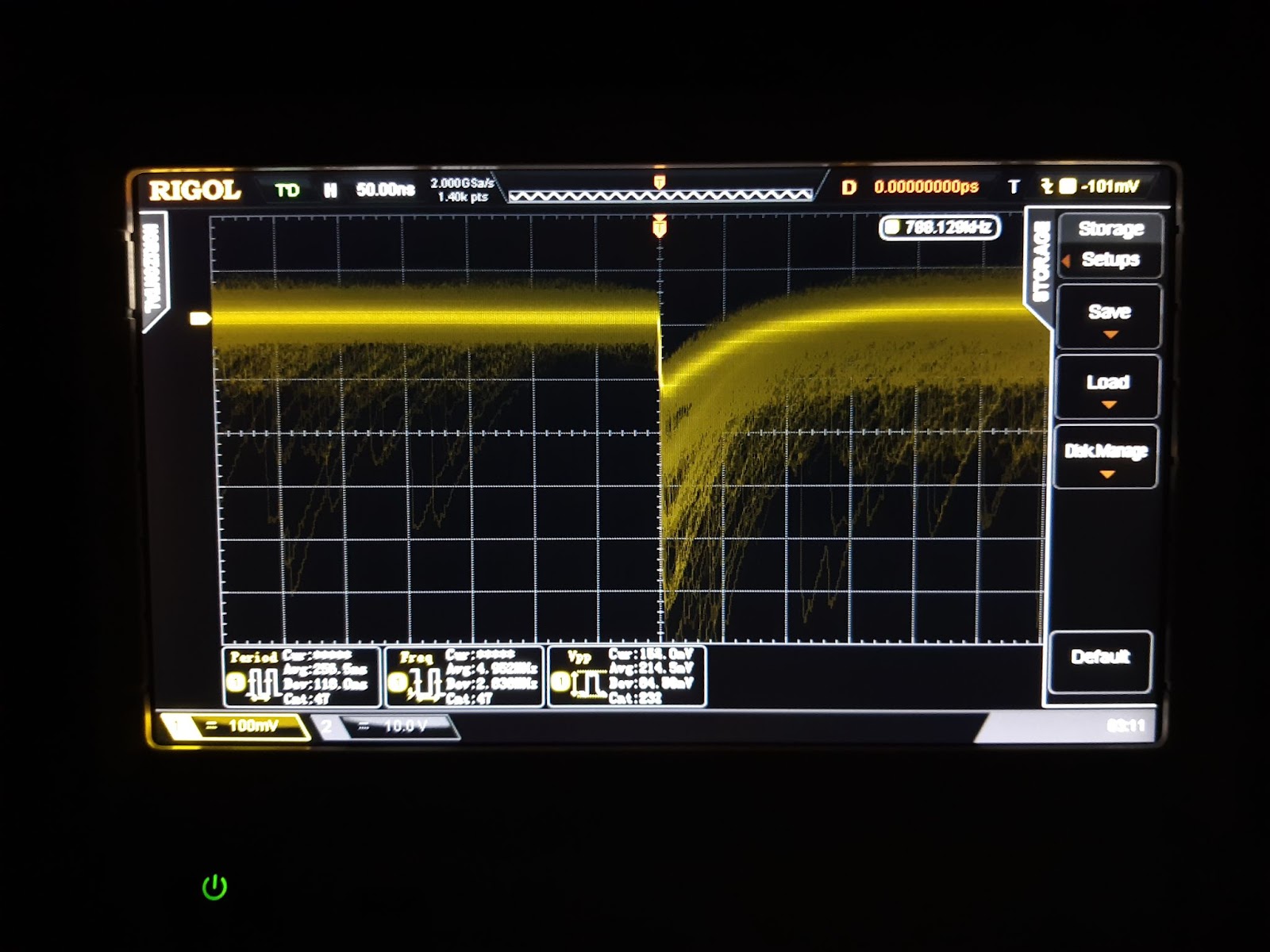 6/16/2022
20
SiPM Signal Calibration
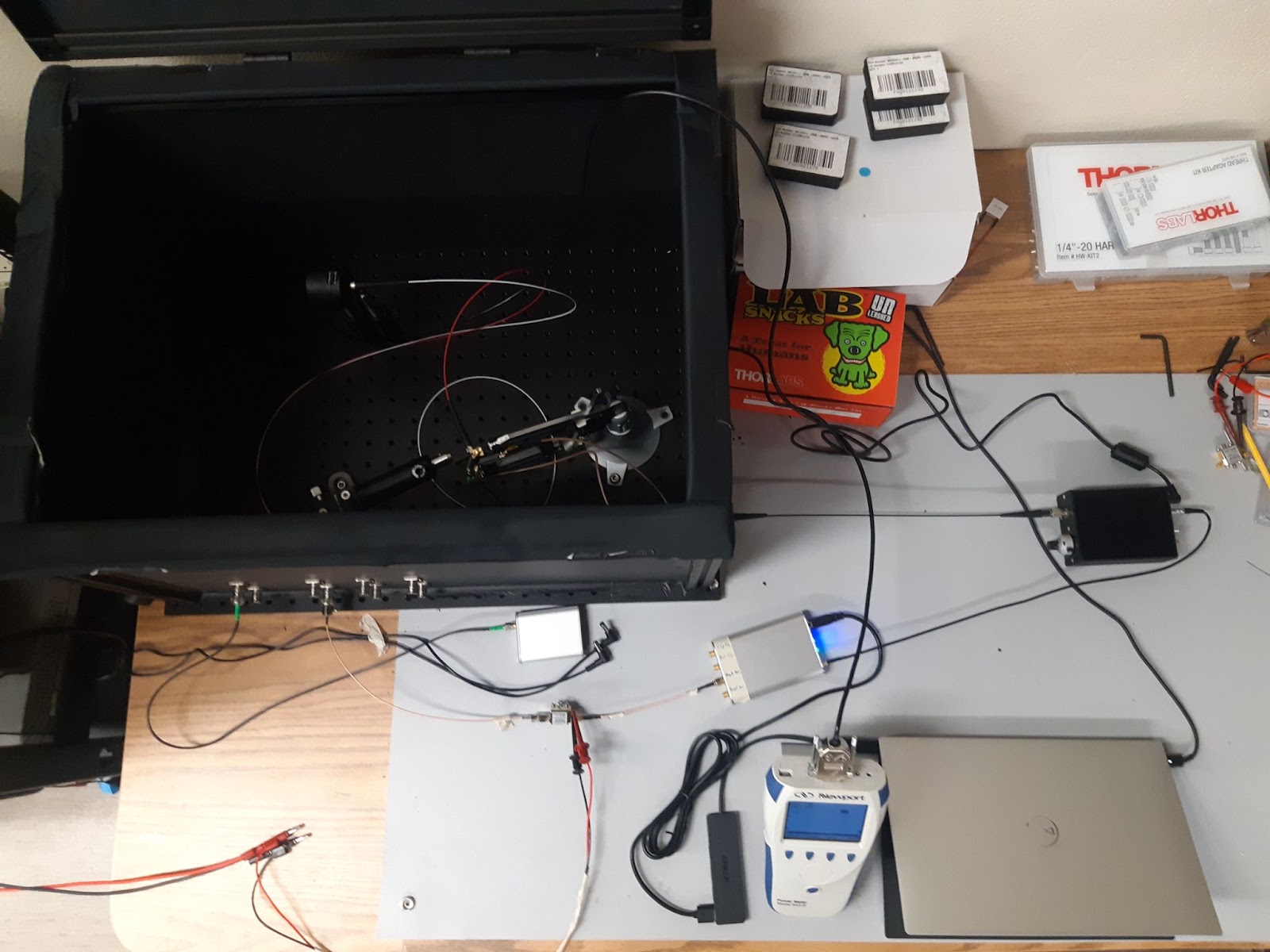 Incident photon count determined from Newport calibrated photodiode
Constant splitter ratio
Calibrated diode measures average power from LED
SiPM pixel count “measures” photons/pulse
Calibrated Photodiode
DUT: SiPM
Fiber Optical Splitter
LED: UV light source
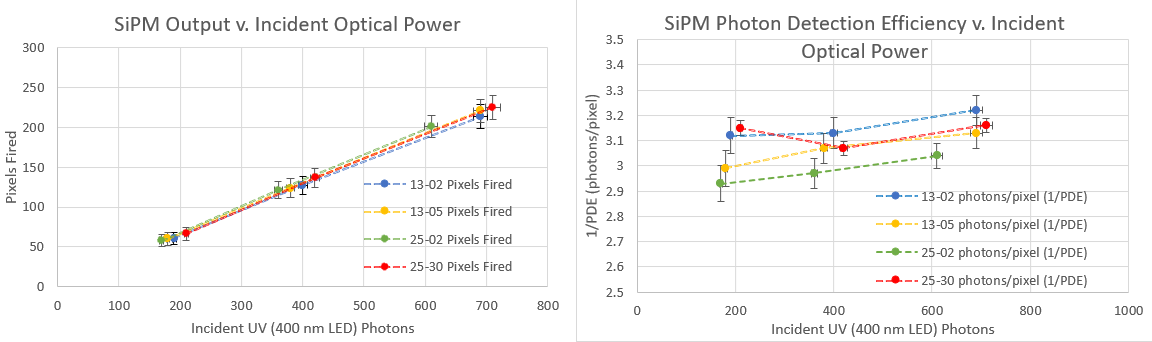 6/16/2022
21
Calorimeter Trigger
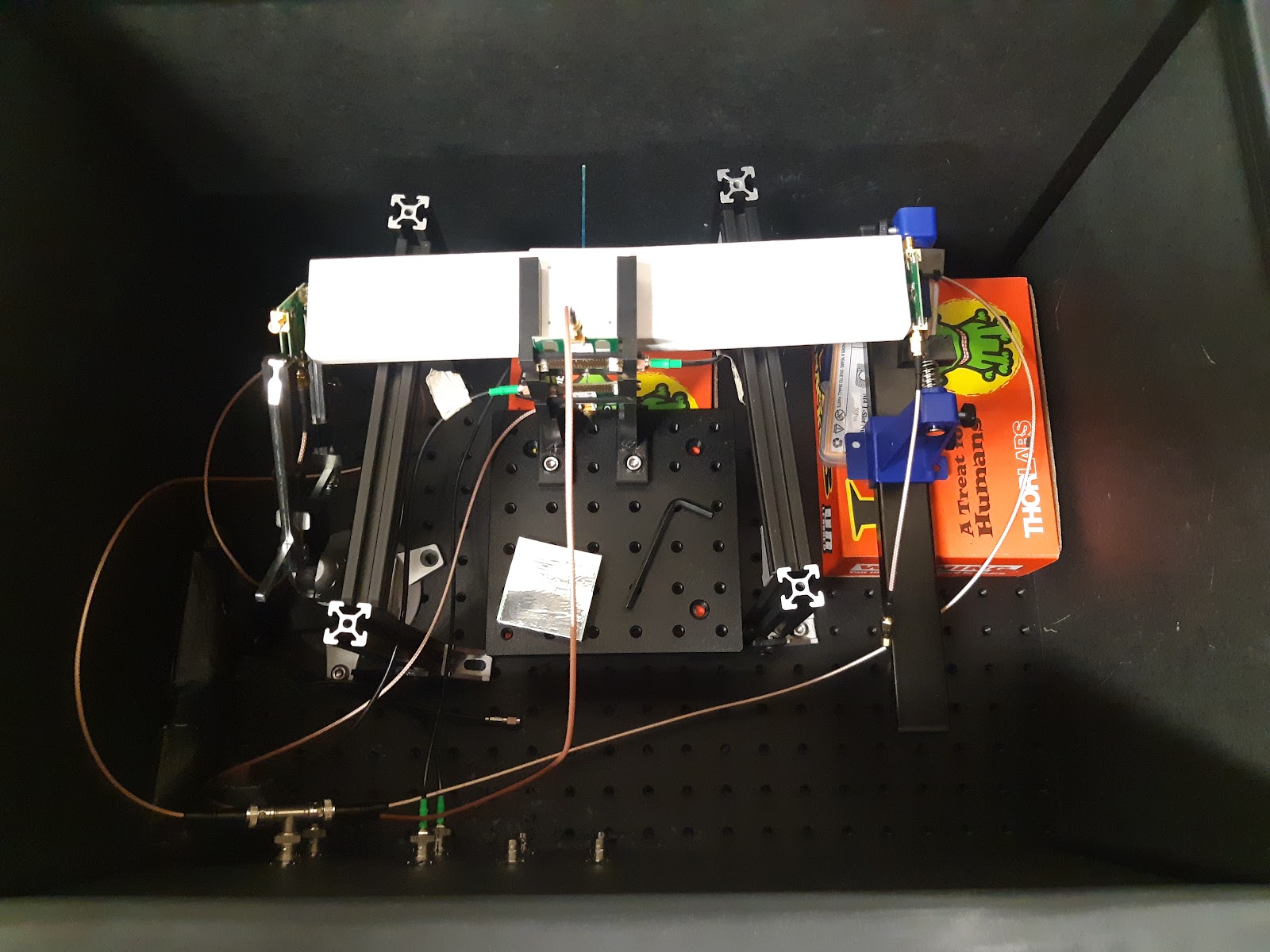 Smaller tiles of scintillating plastic above and below bar trigger data collection
Trigger occurs if both SiPM are above the 3.3 pixel threshold
Requiring coincidence between tiles removes background noise
With scintillator material added, high energy coincident spectrum appears – not Landau
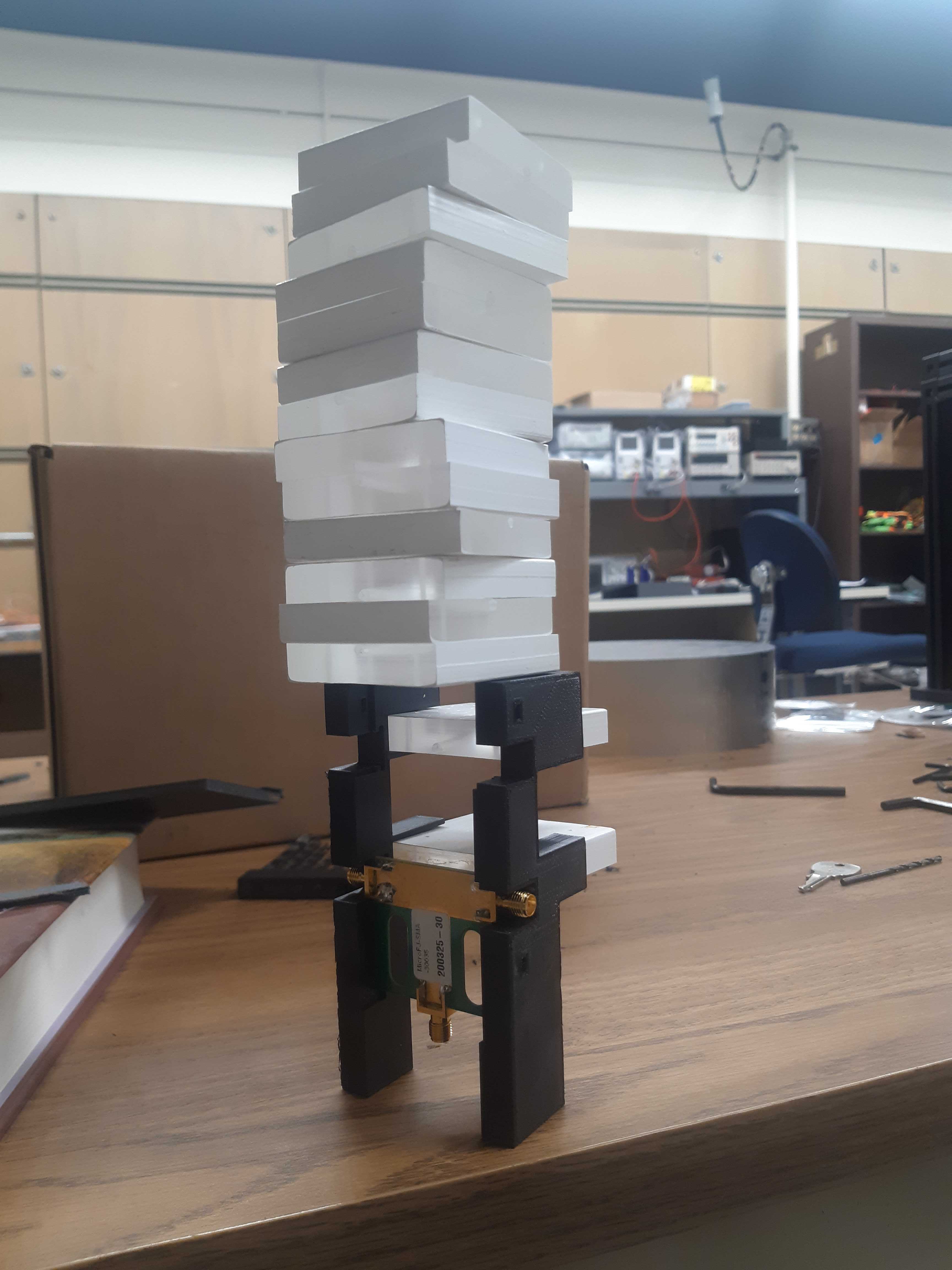 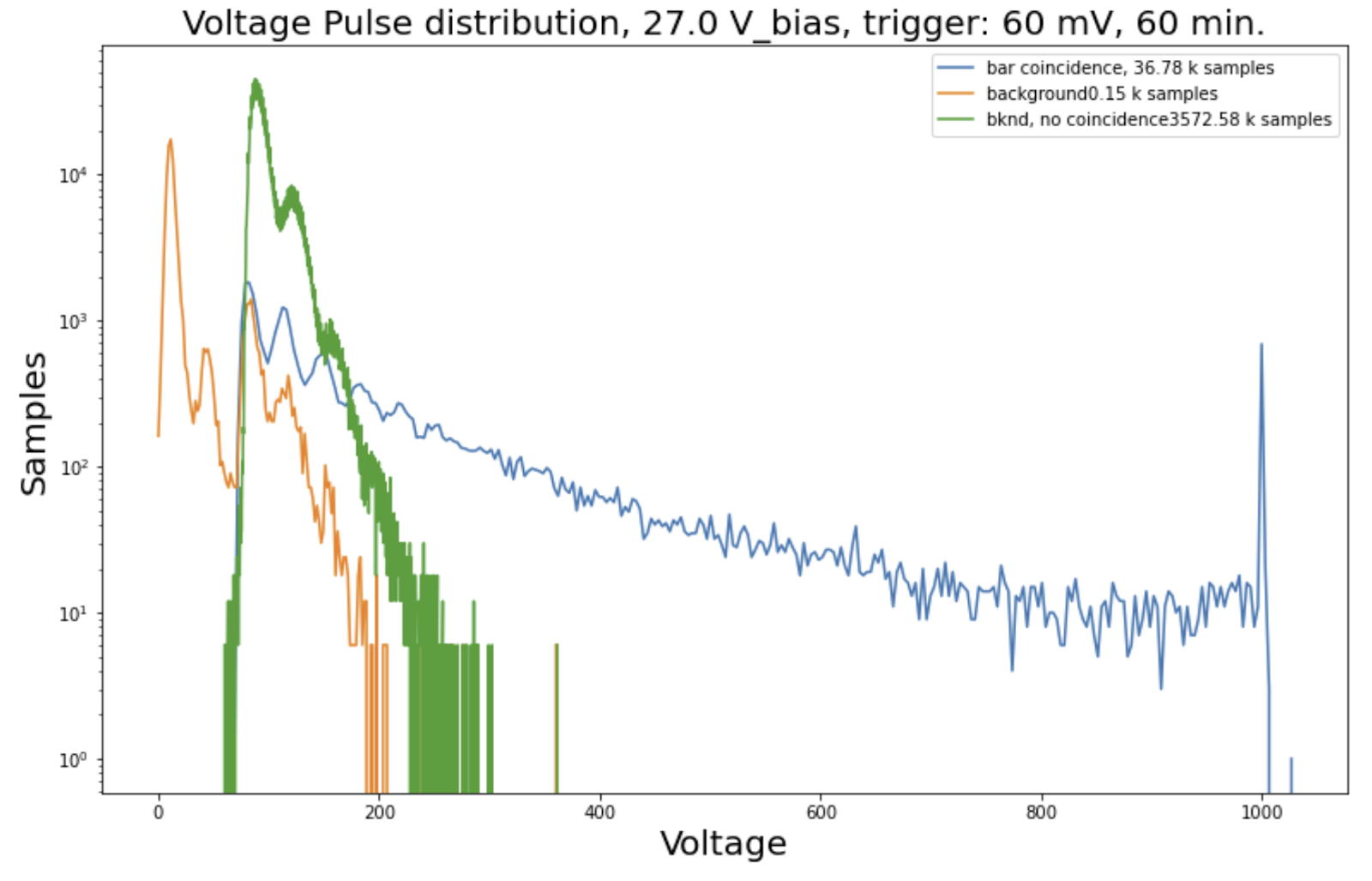 6/16/2022
22